Vol.33
上智大学ボランティア・ビューロー　（2号館 1F 学生センター⑧窓口）
Tel：03-3238-3525　Mail：volunteer-co@sophia.ac.jp　
Twitter：@SophiaVolante
LINE@：（登録時に希望する配信内容「ボランティアについて」のチェックを入れてください）
通信
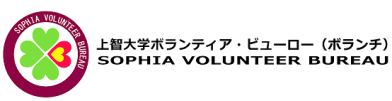 ボランチ
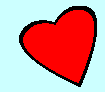 2020年3月24日発行
ボランティア・ビューロー窓口には、まだまだ多くのボランティア情報を用意しています！ お気軽に足を運んでください。
課外活動団体によるボランティア活動紹介①
第7回写真洗浄会
～ボランティア活動を振り返って～　
今年度のボランティア・ビューローの企画の活動を振り返って、博士前期課程グローバル・スタディーズ研究科高橋一星さんにコメントをお願いしました。

「私は、これまでさまざまなボランティアに参加し、その度に、自分の力不足を悔いました。それでも続けることができたのは、多くの勇気ある仲間に助けてもらったからです。勇気は人から人へ伝わります。私はそれを身をもって学びました。　これまでに関わってきた皆様に感謝いたします。
ありがとうございました。」

飯舘村交流では、これまでの経験を活かして後輩の指導などもしてくれました。　お疲れさまでした！
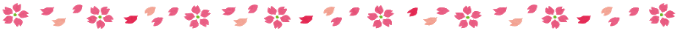 2019年7月からキャンパスで開始した写真洗浄会が2月17日の会で7回目となりました。
　写真洗浄ボランティアを東日本大震災の頃から行っている「課外のあらいぐま」さんから写真をお預かりし、今回
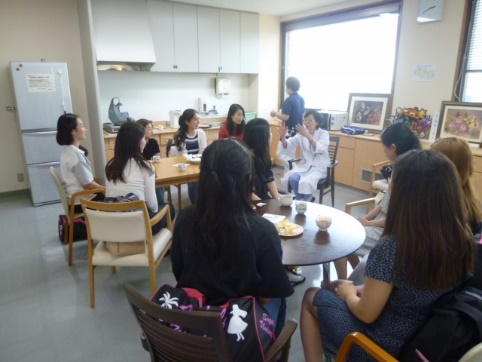 上智大学唯一のフラサークルHau’oliの活動の一環であるボランティア活動で2019年度中の主な活動を紹介します。

　本学のキャンパスと同じ千代田区にある総合病院　東京　逓信病院にて9月にフラを披露しました。緩和ケア病棟の患者さんの前で数曲を披露し、サークルの活動内容についても紹介させて頂きました。患者さんから直接フラを見た感想を伺うこともでき、貴重な時間となりました。
は、2019年の台風19号で被害をうけた川崎市内の家
屋の写真を洗浄しました。　
　
　初めての方でもこのボランティアを運営する学生の
皆さんが手順を教えているので、安心してご参加ください。
次回の活動にも多くの参加をお待ちしています！募集は
Loyolaなどでお知らせします。
　
　大切な思い出の写真を扱う活動を通して学部や学年を
超えた交流も生まれます！
　　　　　　　　　　


アルバムから泥水などで　
くっついてしまった写真を　　　　　　　　　　　　　
丁寧に剥がす。


　　　　　　　　　　　　　　　　　保管の順番を崩さない　　　水洗い。グローブ着用　　　　乾燥させてから　　　　　　　　　　　　　　　　　　　　　　　　　　　　　　　　　　　　　　　　　　　　　　　　　　　　　　　　　　　　　　　　　　　　　　　　　　　　　　　　　　　　　　　　　　　　　　　　　　　　　　　　　　　　　　　　　　　　　　　　　　　　　　　　　　　　　　　　　　　　　　　　　　　　　　　　　　　　　　　　　　　　　　　　　　　　　　　　　　　　　　　　　　　　　　　　　　　　　
　　　　　　　　　　　　　　　　　ように管理表をはさむ。　　　指で優しく汚れをこする。　　エタノール洗浄する。
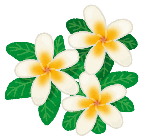 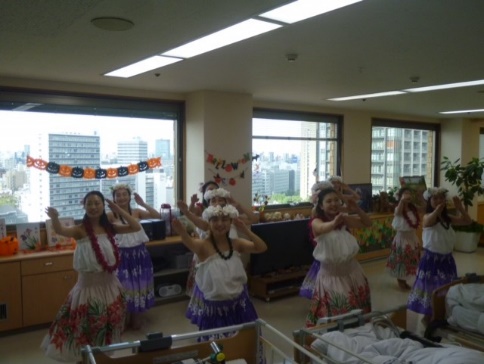 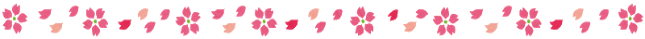 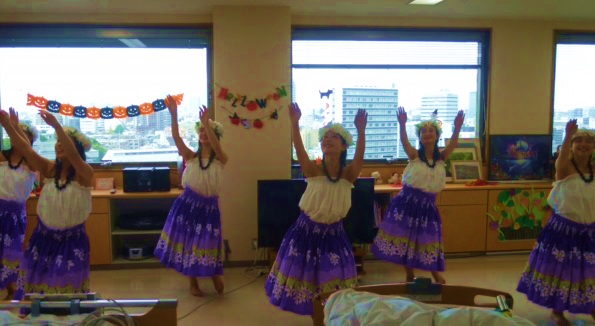 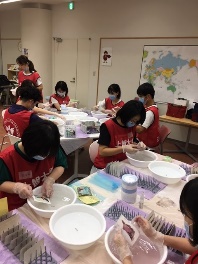 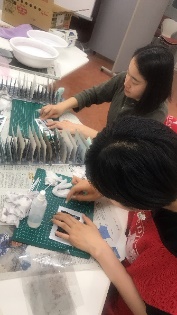 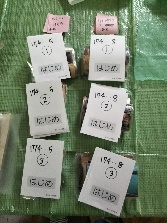 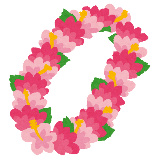 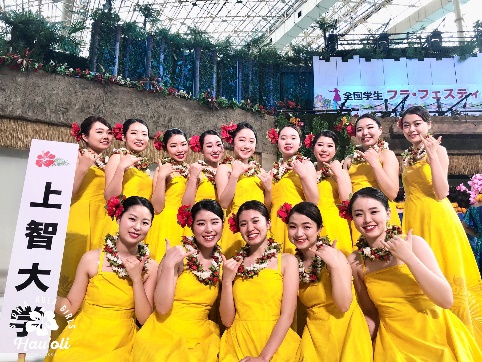 2/18,19の2日間、福島のスパリゾートハワイアンズで行われた全国学生フラ・フェスティバルに参加し、ハワイアンズのステージ発表をしました。
　さらに、 いわき市の仮設住宅に訪問もさせていただき、フラを披露したり、「フラガール〜虹を〜」という曲の振り付けをレクチャーし、集まってくださった方々と一緒にフラを踊りました。その後、地域の方々とお話しさせていただき、震災当時の記憶や、現在の生活等について様々なお話を聞くことができました。
コロナウイルス拡大防止の為、写真洗浄会や災害復興支援のための現地での活動、そのほかの課外活動を、残念ながら現在、控える動きをとっています。計画をしていた企画が今後実現できる様、適切なタイミングを冷静に待ち、
今の時間を有効活用することを期待しています。
ボランティアぷらっとほーむメンバー大募集！
災害救援ボランティア養成講座
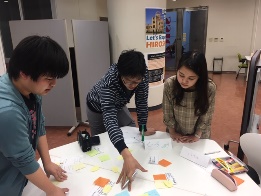 ボランティアぷらっとほーむとは、学生の有志団体で、上智大学のボランティア活動の種類を拡充し、情報発信、交流の場の提供をボランティア・ビューロー（学生センター内）と共におこなうことを目的としています。
　実際にボランティア活動を行うのではなく、活動をしている団体などの後方支援をしています。
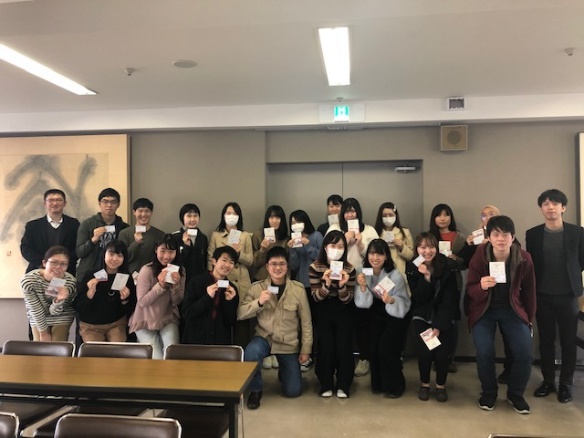 2月18日・20日・21日の3日間、公益財団法人日本法制学会　災害ボランティア推進委員会、千代田区の後援のもと、「災害救援ボランティア養成講座」が開催されました。

　20名の参加者は、災害救援の場で
必要な知識や技術を学びました。
　1日目は災害ボランティアとしての基礎
知識を学び、2日目は応急手当活動の
実習を行い、AEDを用いた心肺蘇生法
や止血法などを実際に体験しました。
3日目の午前は、墨田区の「本所防災
館」で災害シチュエーションの模擬体験を
し、午後はキャンパスに戻り、災害の際、
どのように行動するかなどのロールプレイを
行いました。
2019年度の主な活動

　・ボランティアサークル説明会

　・Talk～面白い悩みがあふれてる～　
　　団体運営の悩みをどう解決するか？横のつながりで解決を目指す！

　・オープンキャンパスでのボランティア団体紹介・クイズ大会やパネ
　　ルディスカッションを企画・運営・司会も！
　　ボランティア系課外活動団体の紹介冊子の編集

　・ボランティア団体の活動写真展
メンバー随時募集中です！
　
　企画の提案・実現などに挑戦したい方は、ぜひお気軽に連絡してください！
新入生・在校生大歓迎です。
　
Twitter   　＠Sophia_VoPla 

  
　 E- mail  :         
volunteer.platform.Sophia@gmail.com
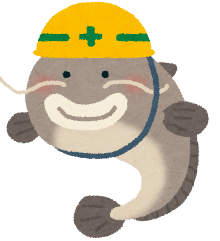 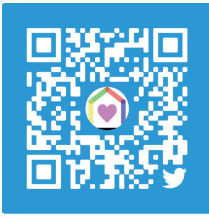 講座修了者に授与される「上級救命技能認定証」と、「セーフティリーダー認定証」を手に記念撮影しました。3日間、お疲れさまでした。